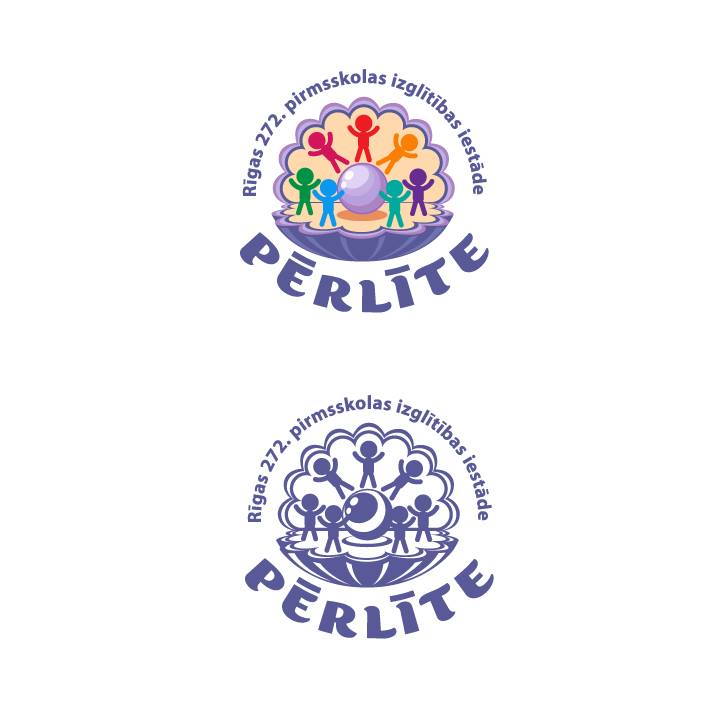 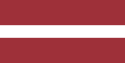 WE ARE FROM LATVIA. IT IS GREEN COUNTRY IN THE NORTH OF EUROPE. ITS CAPITAL IS RIGA, VERY OLD CITY WITH LONG HISTORY. WE ARE PROUD OF OUR SMALL BUT BEATIFUL COUNTRY.
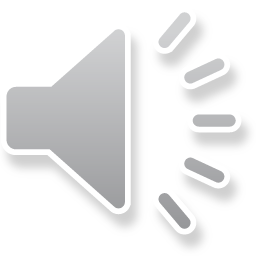 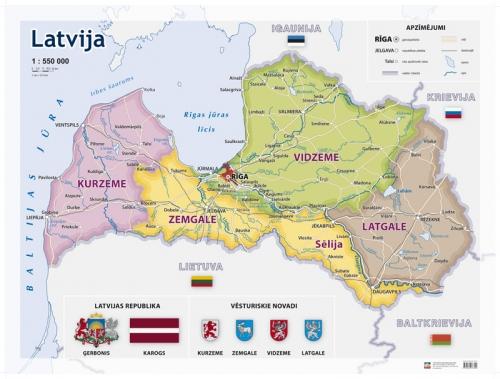 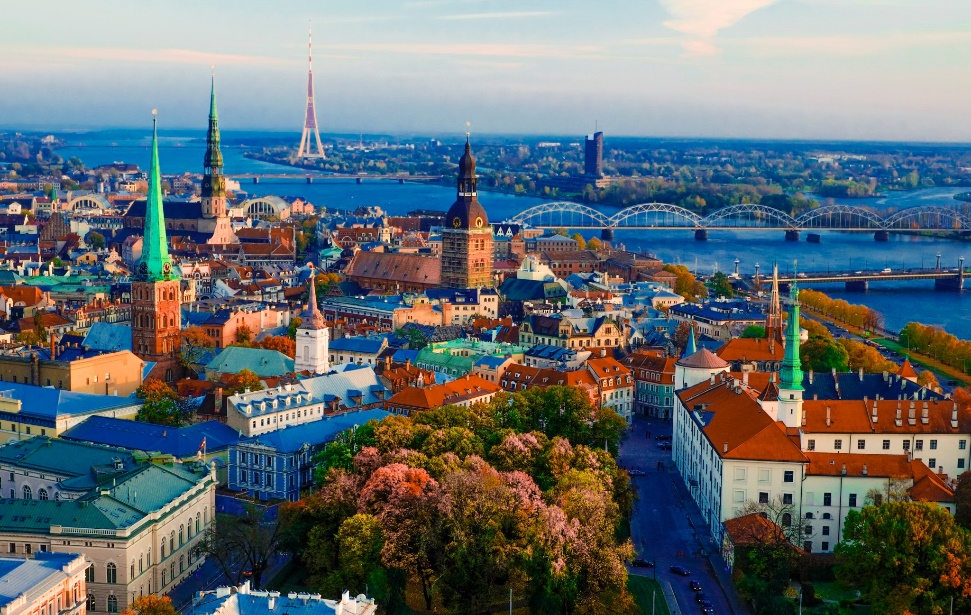 Rīga
LATVIA HAS 4 REGIONS
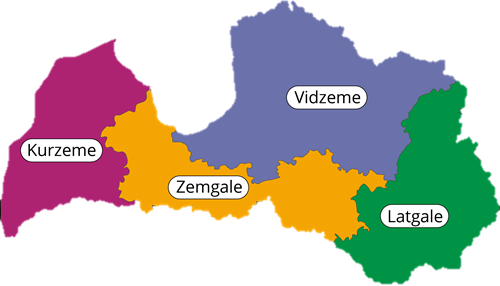 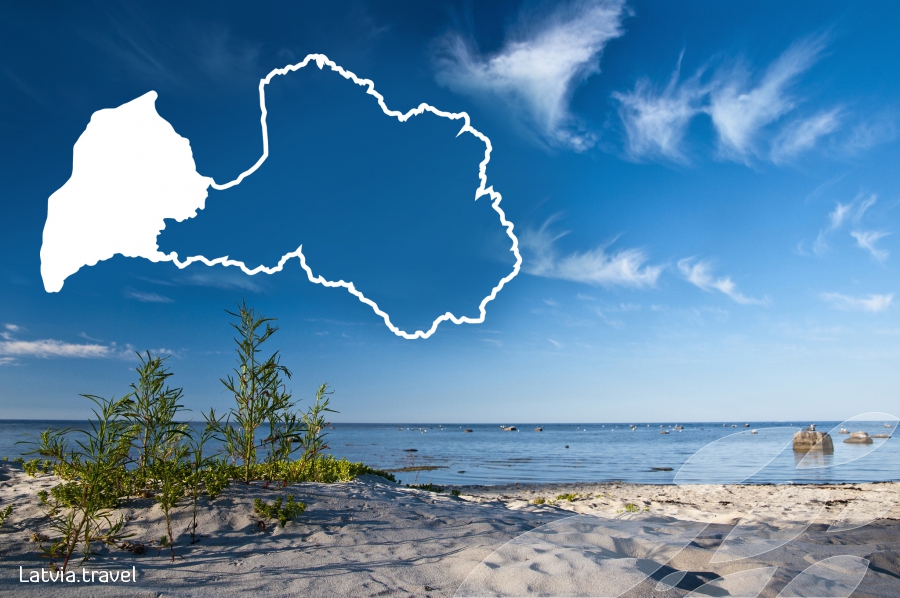 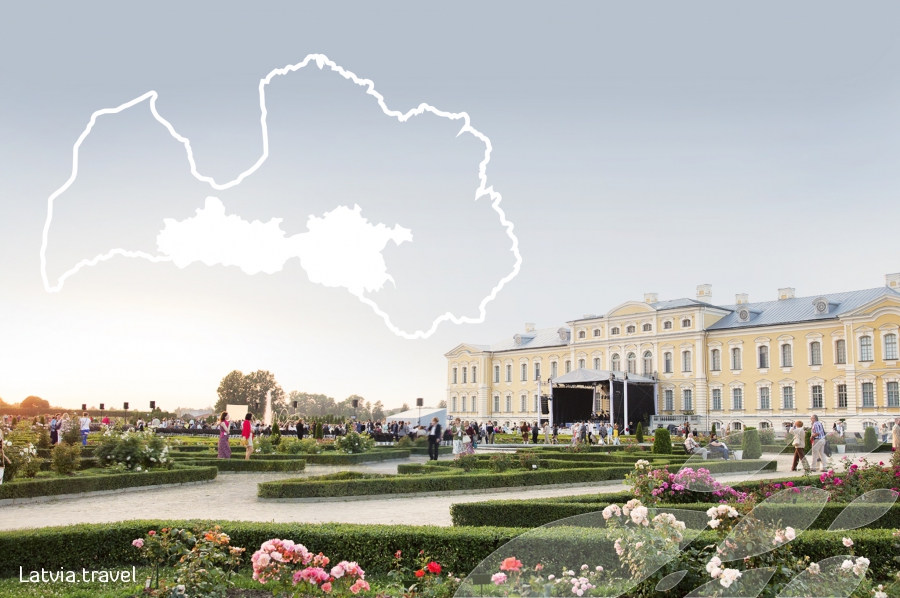 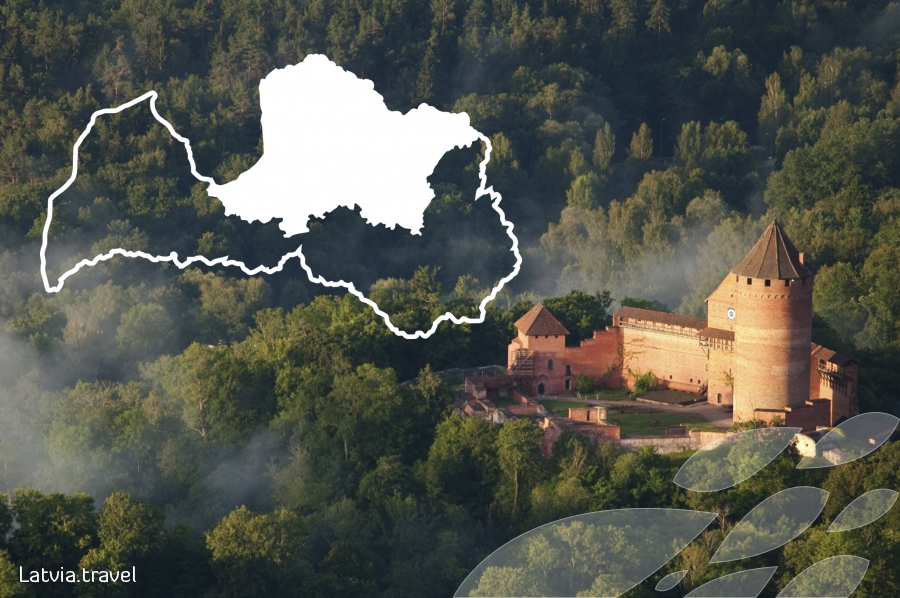 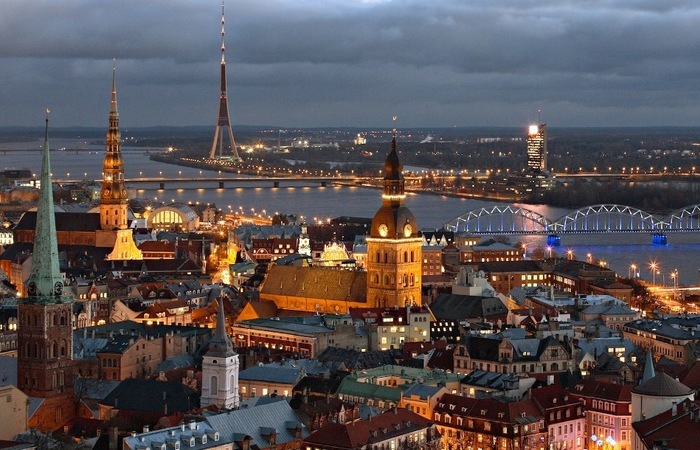 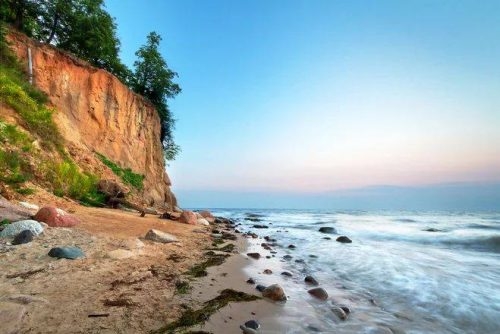 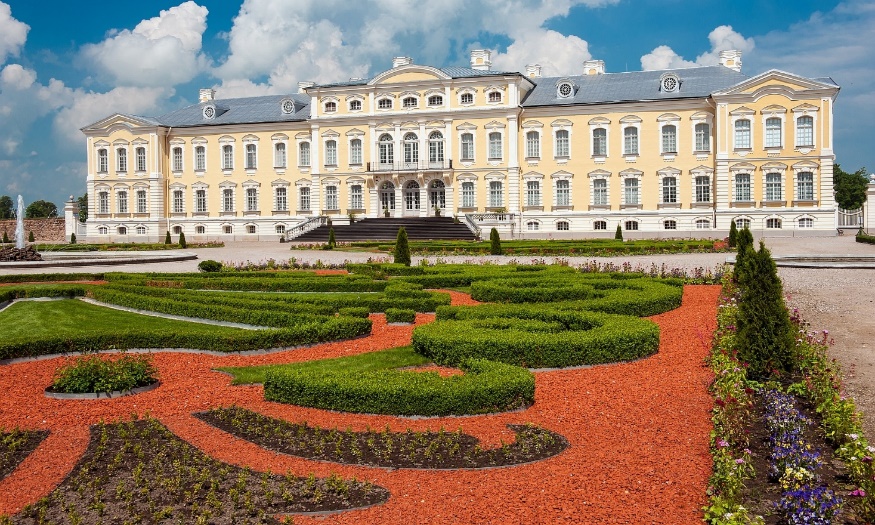 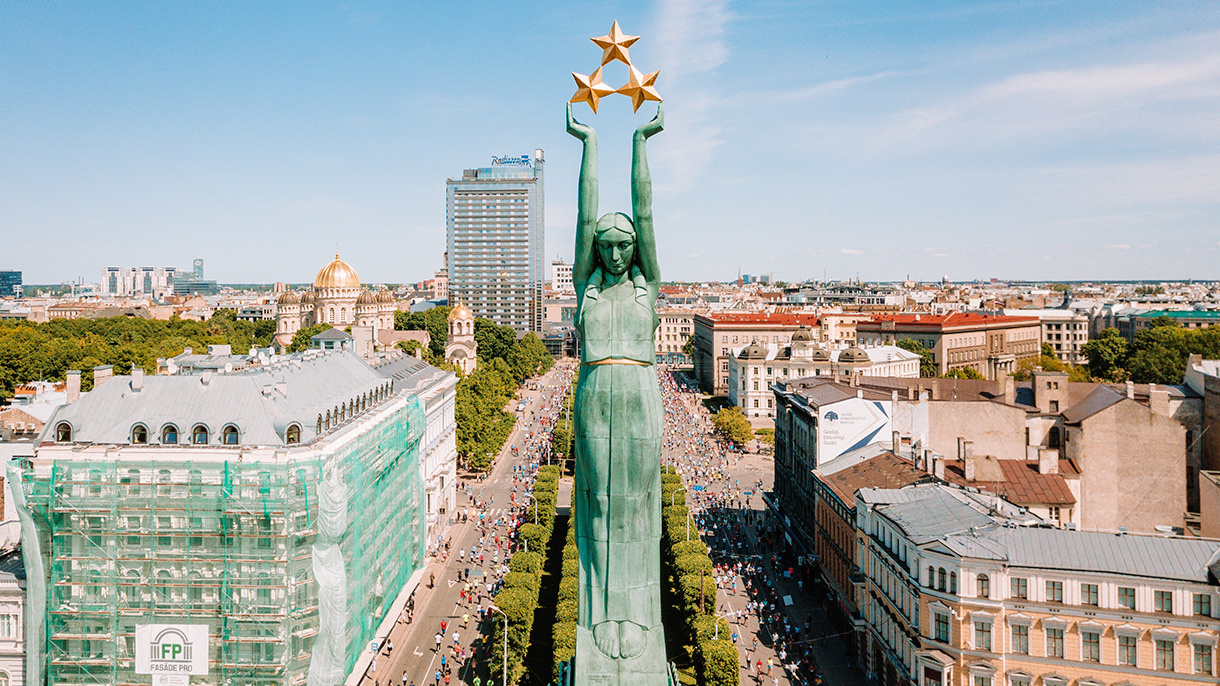 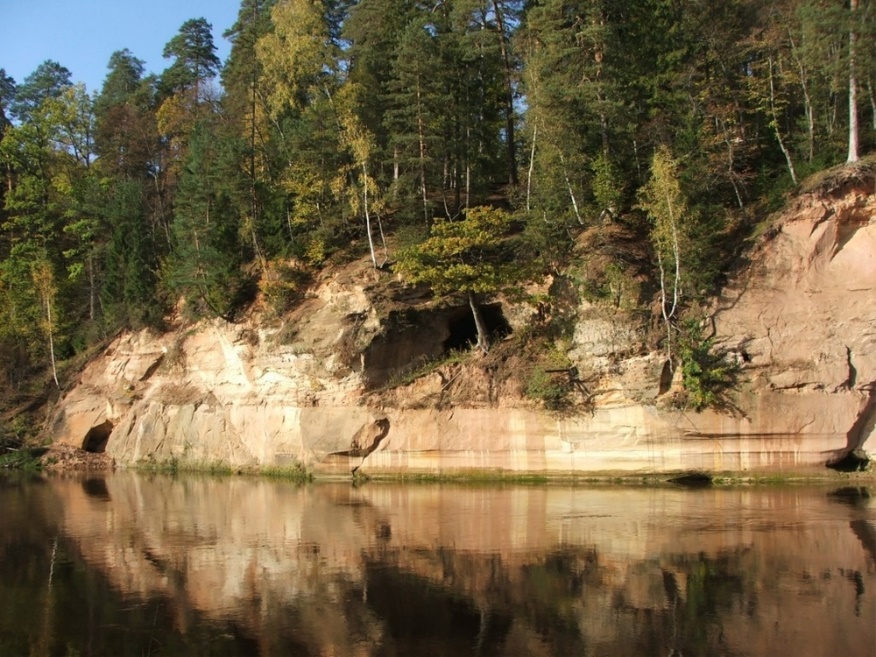 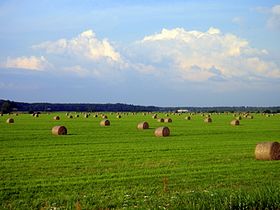 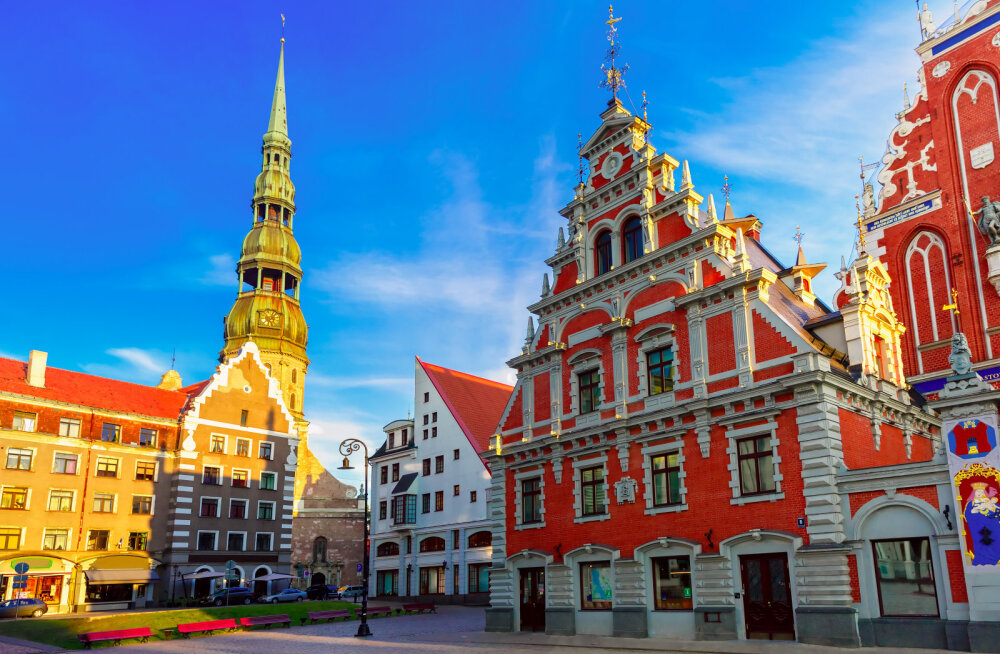 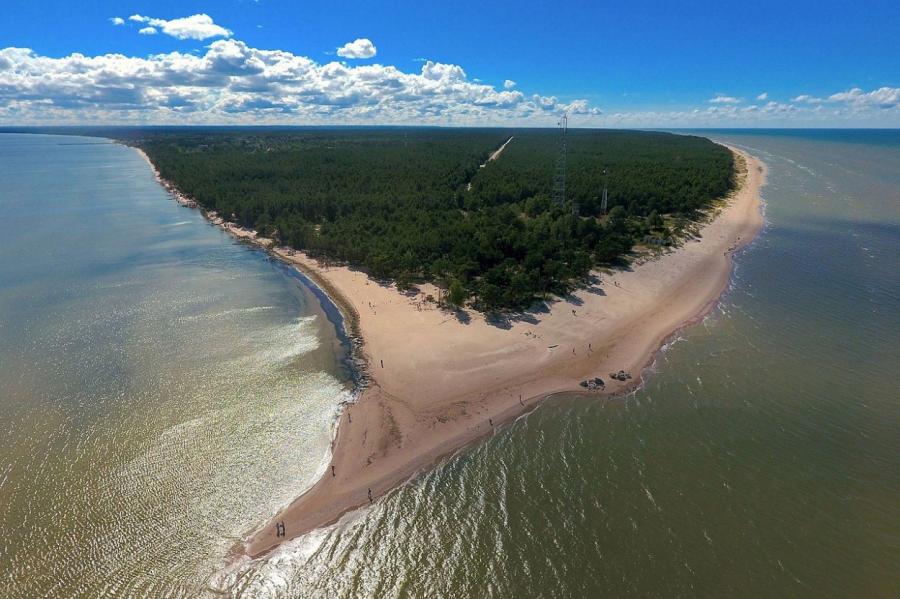 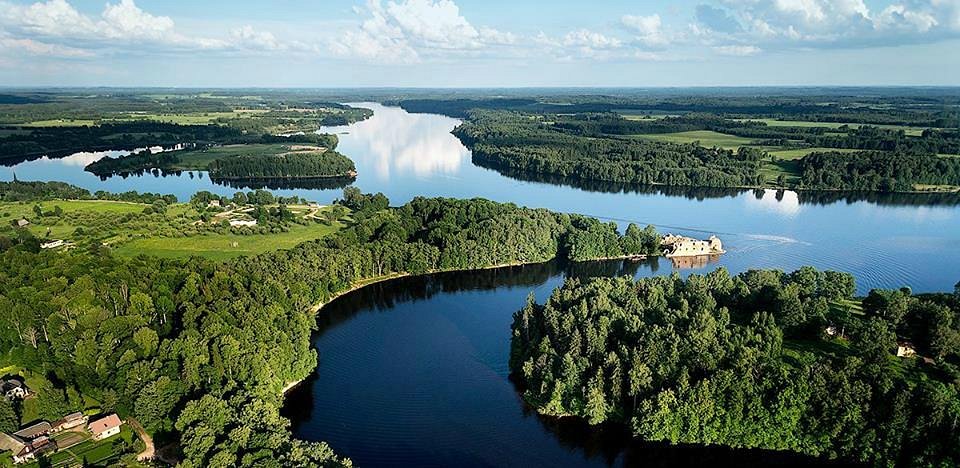 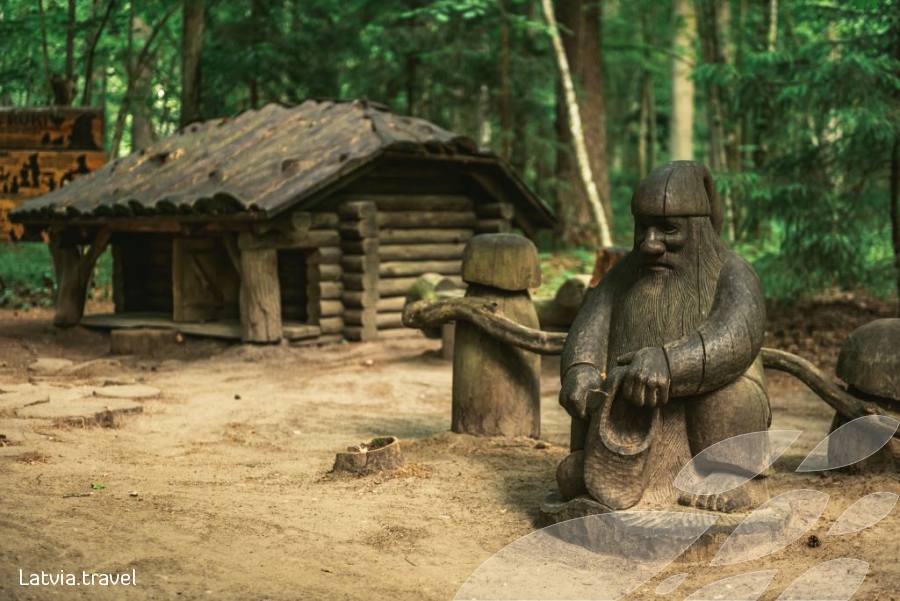 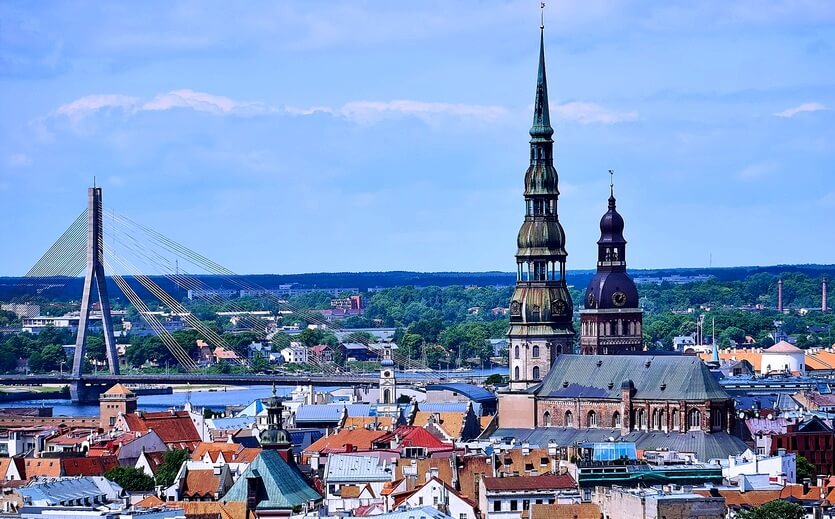 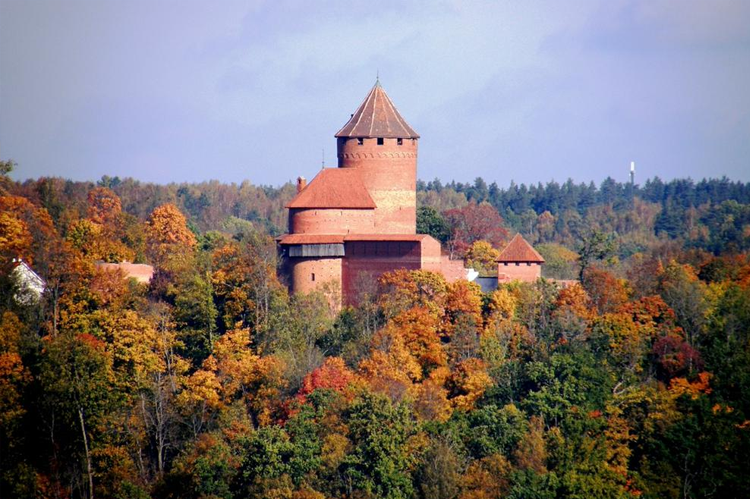 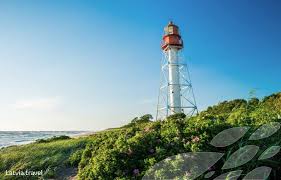 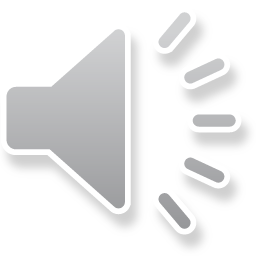 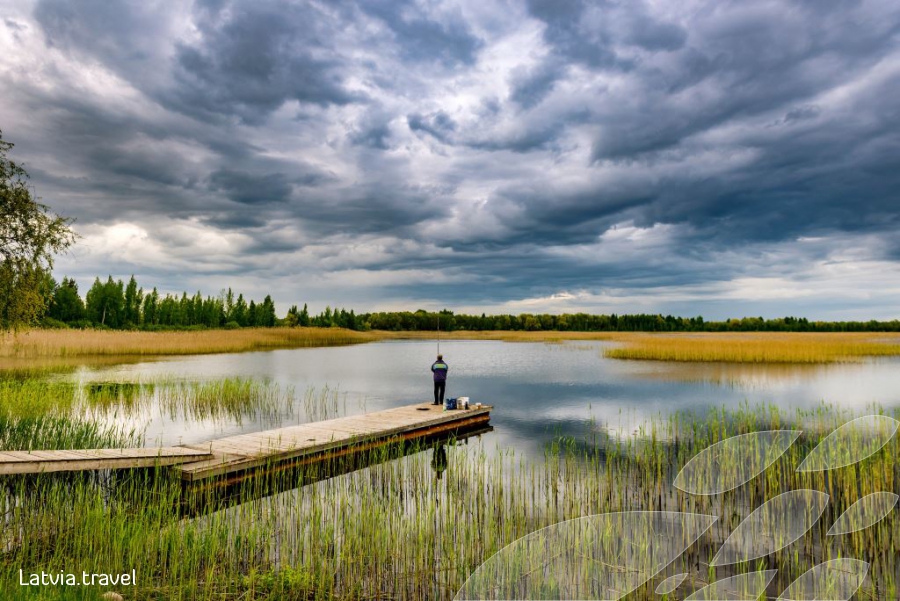 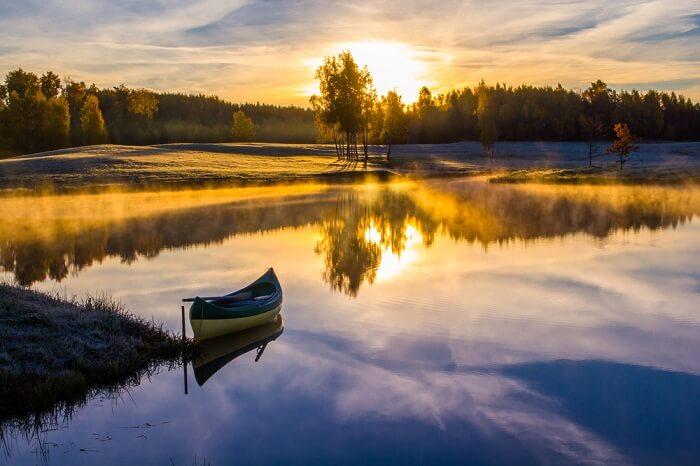 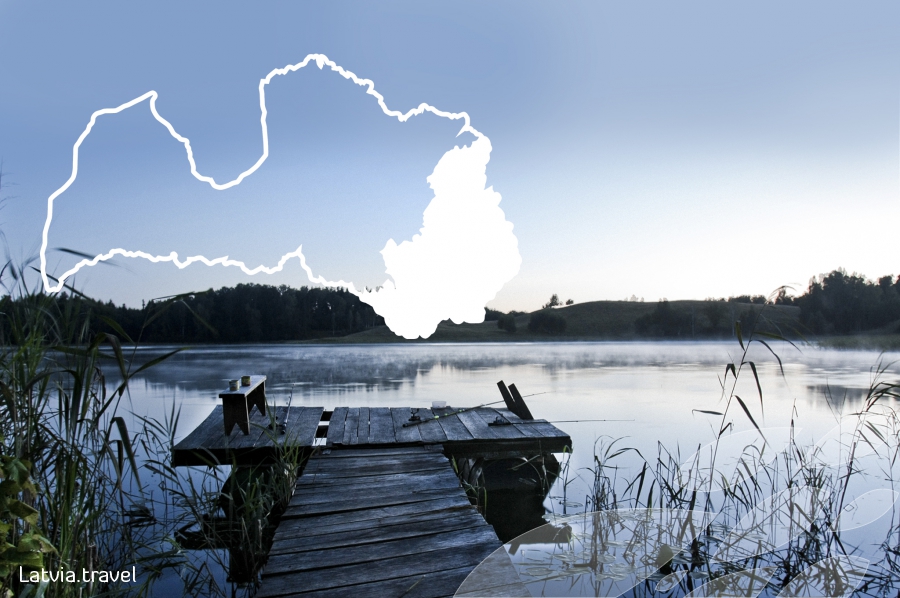 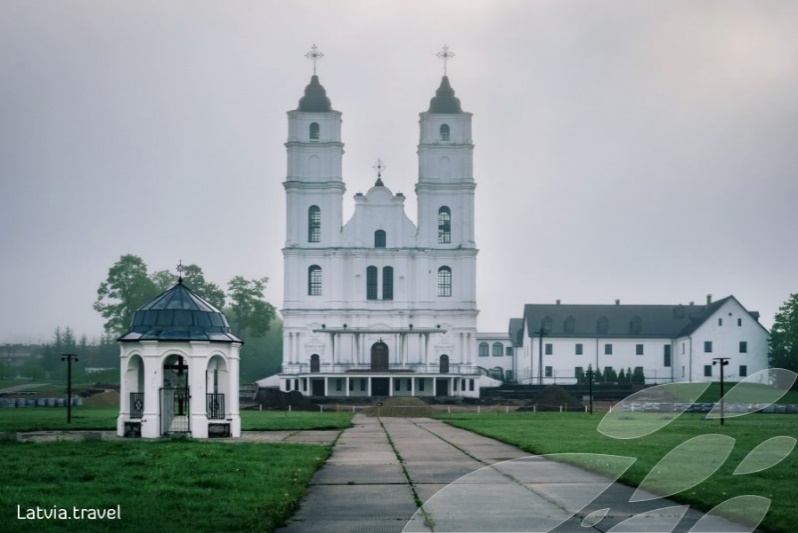 Education in Latvia
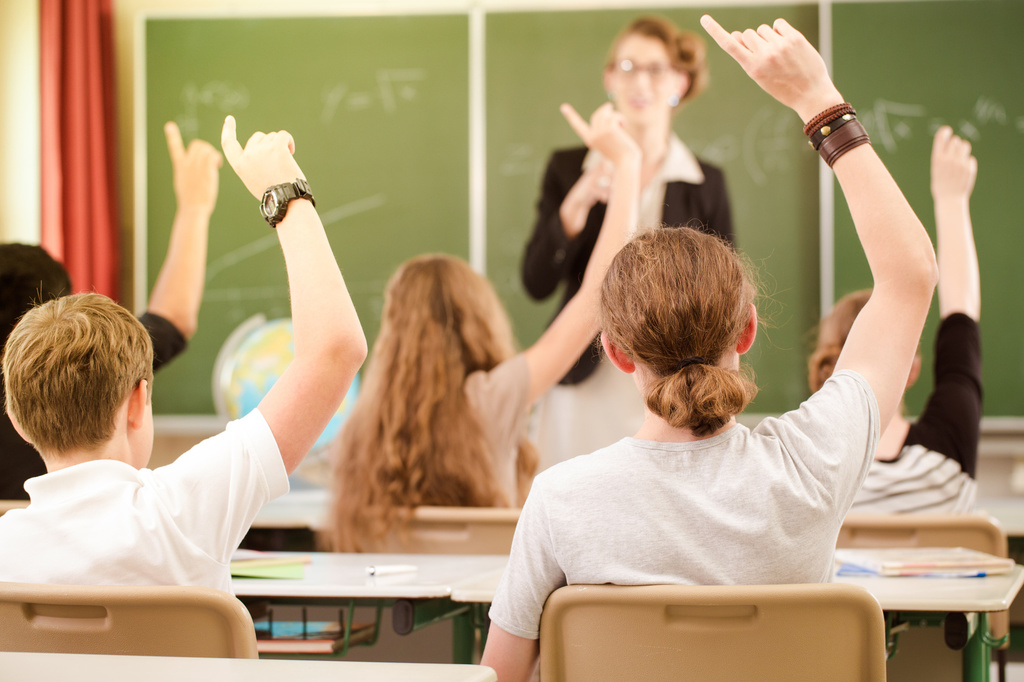 Includes:
Preschool education (usually starting at 5 years old);
Primary education (9 years);
Secondary education (3 years);
Higher education.
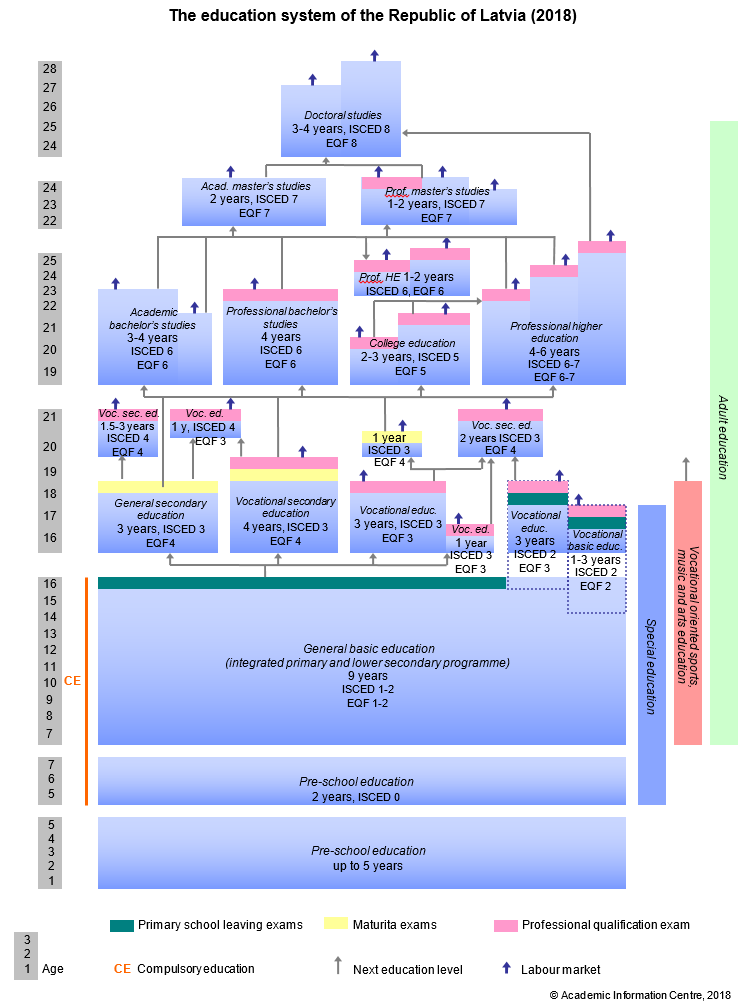 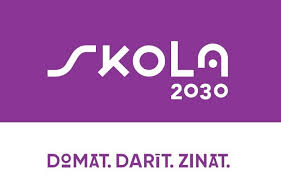 Skola2030 is a new project "Competence approach in curriculum" implemented by the State Education Content Center.
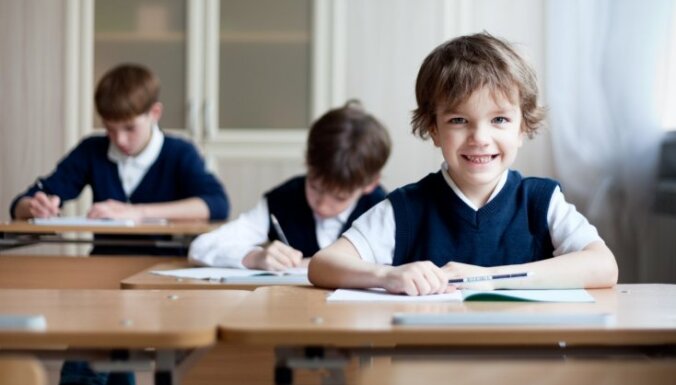 Skola 2030
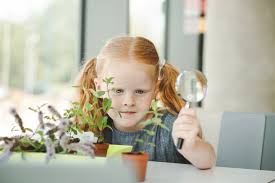 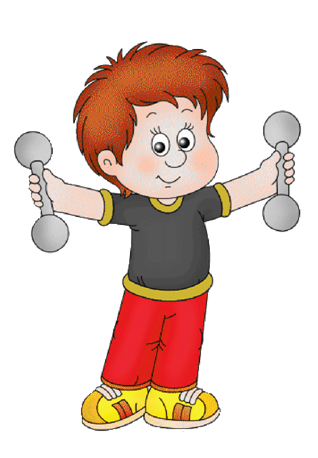 The 7 mains learning areas on the preschool, primary and secondary education:
Natural Sciences area;
Health and physical area;
Mathematics area;
Technology area;
Languages area;
Social and civil area;
Art area.
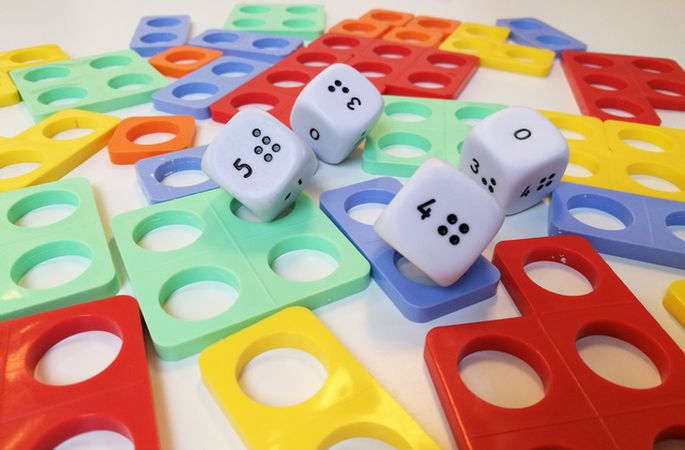 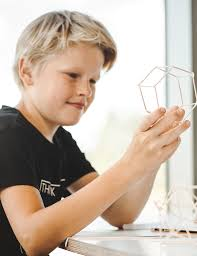 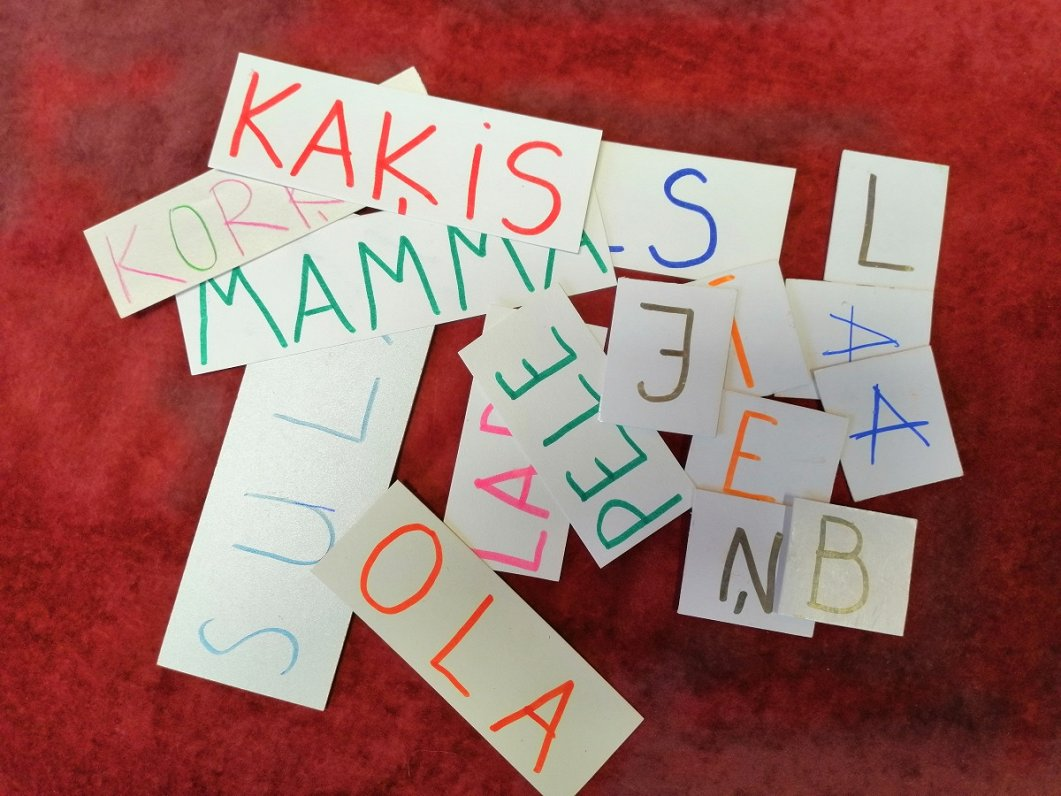 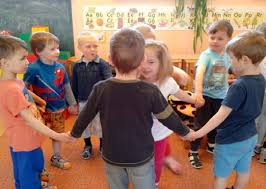 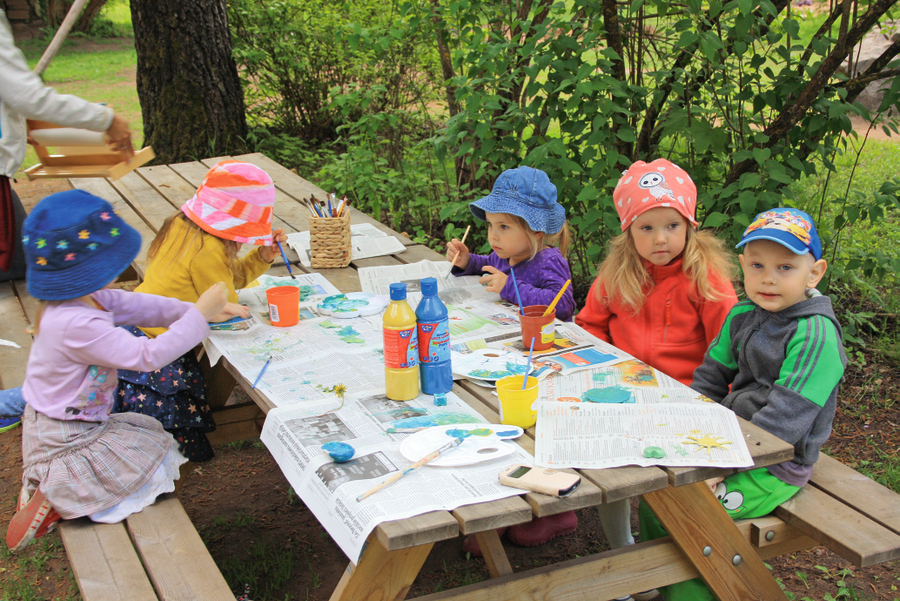